“ A Community Disaster” Panel DiscussionAdvocate Aurora- SummitTeams MembersAL Davies, RN CHEC- Incident CommandLisa Heinz RN- Charge RN for event  Christopher George MD ED Physician for event
Waukesha Holiday Parade Event (MCI)
11/21/21 ( 16:30- 21:35)
Summary of events 
13  MCI patients seen & treated

4 patients taken to surgery or IR suite

Full onsite Incident Command  Activation 

MCI Plan activated, including 3 Surgical teams inhouse
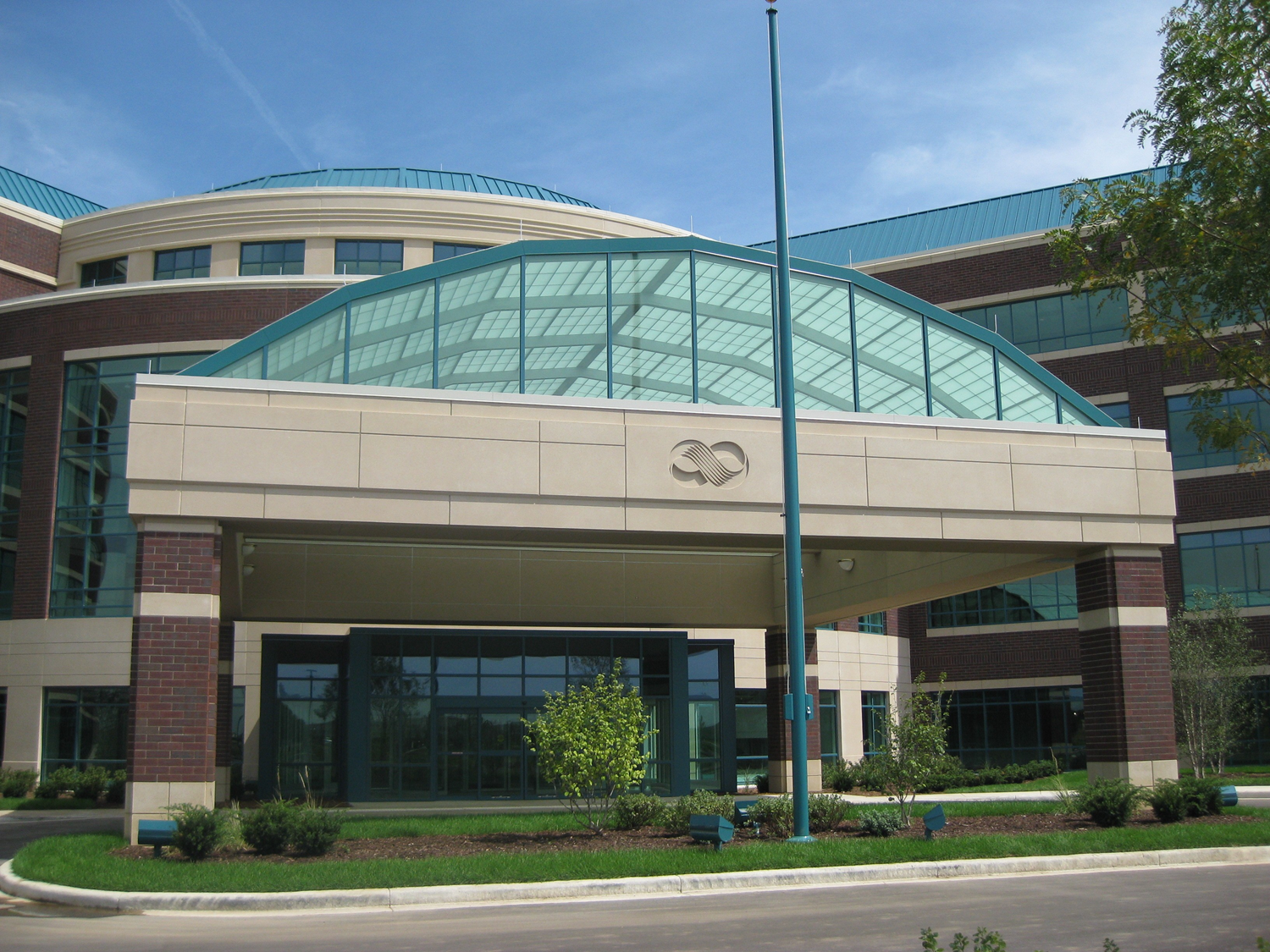 Waukesha Holiday Parade Event (MCI)
Summary of events in MCI Event
First patient to present to Aurora Summit was a walk-in
12 additional patients by ambulance
5 pediatric patients 
ED remained open for the duration of the event
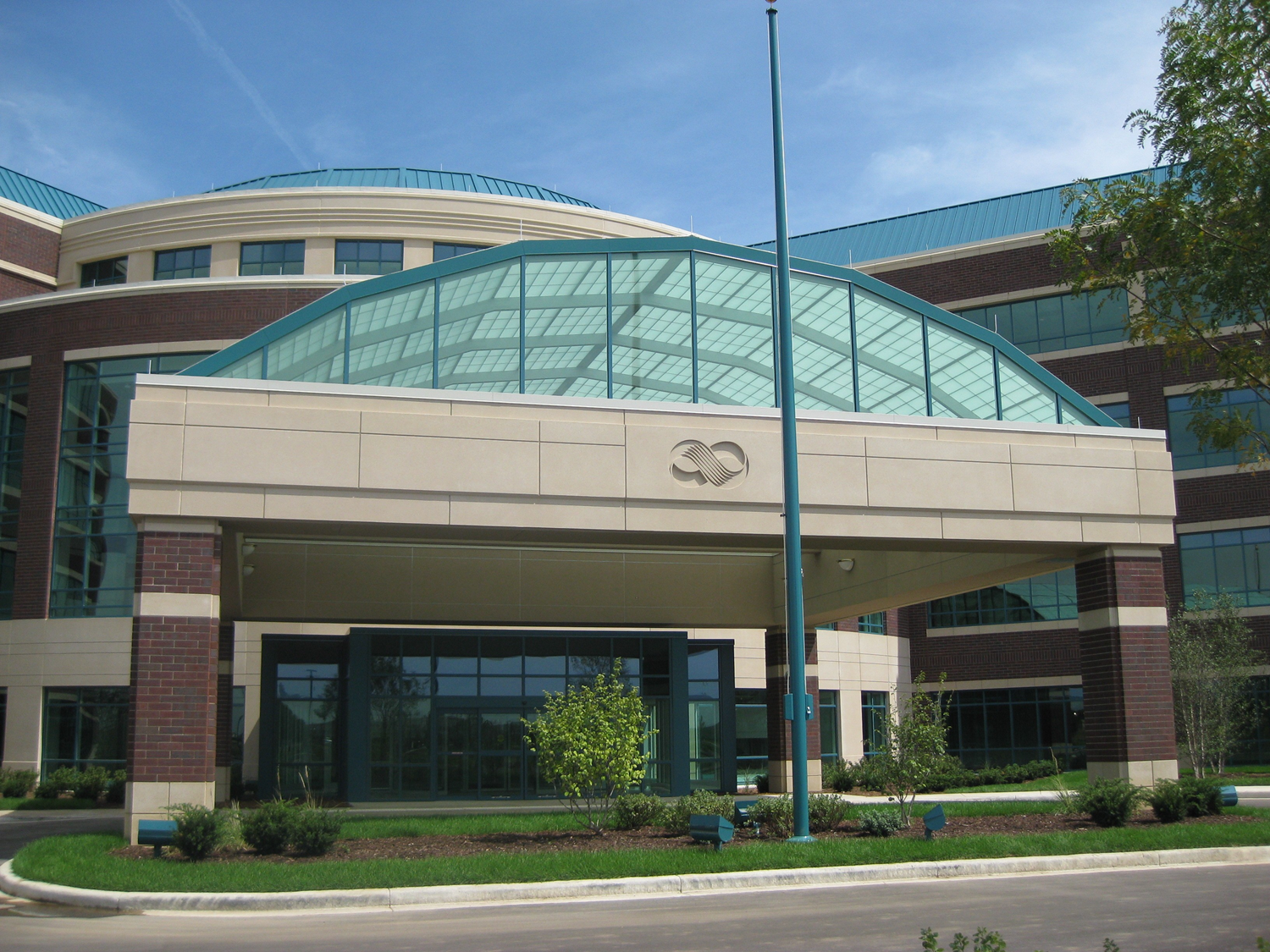 Waukesha Holiday Parade Event (MCI)
Summary of events during MCI Event 

5 pediatric patients
17yo with bowel perforation taken to surgery immediately
1 with multi-trauma transported to CHOW
3 treated and discharged
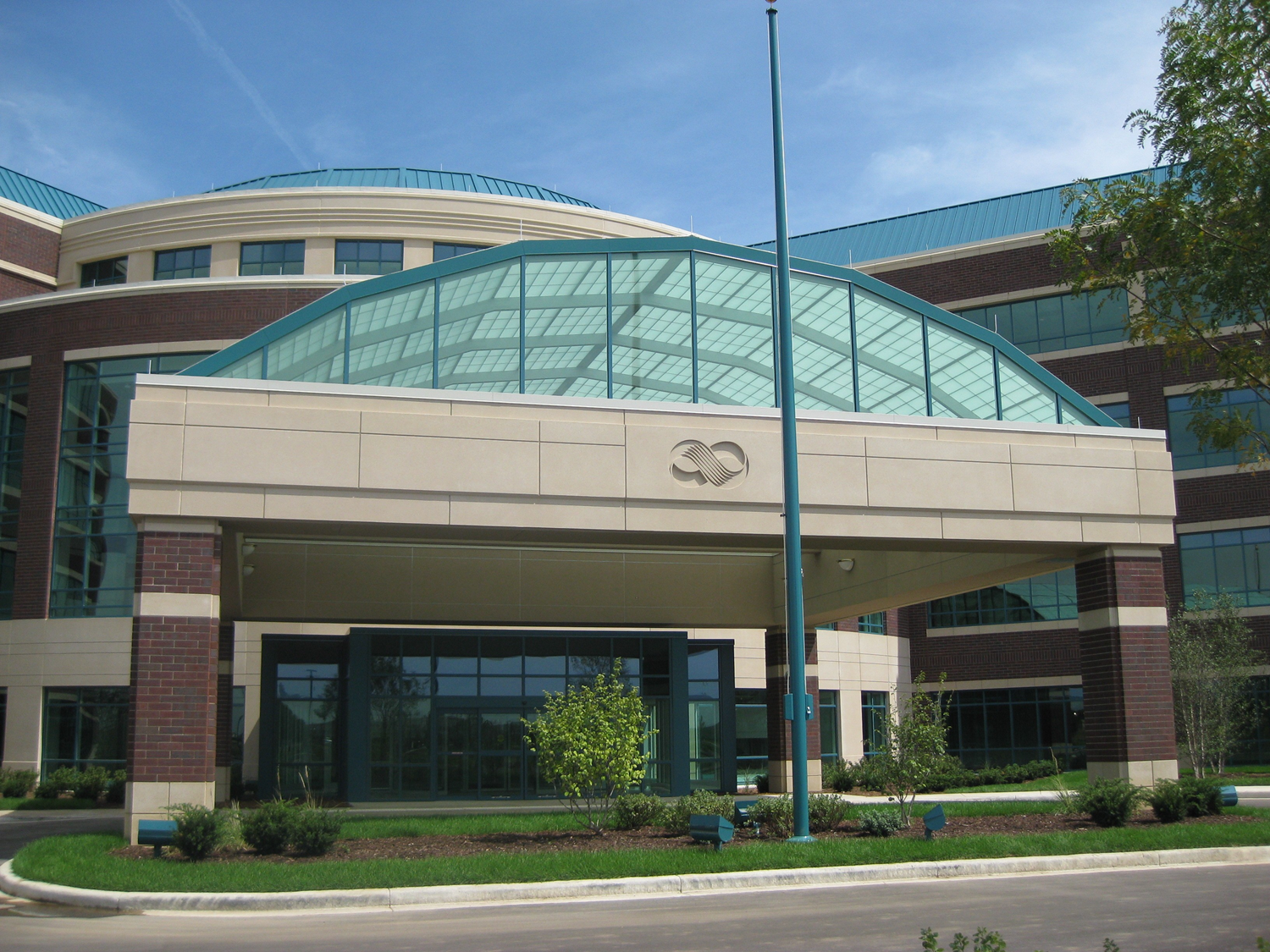 Waukesha Holiday Parade Event (MCI)
Summary of events during MCI Event 
8 Adult patients
Elderly patient with epidural -> surgery
Patient w/ complex pelvic fractures 
-> MTP activation,
-> Taken to IR for embolization of arterial
    bleeding
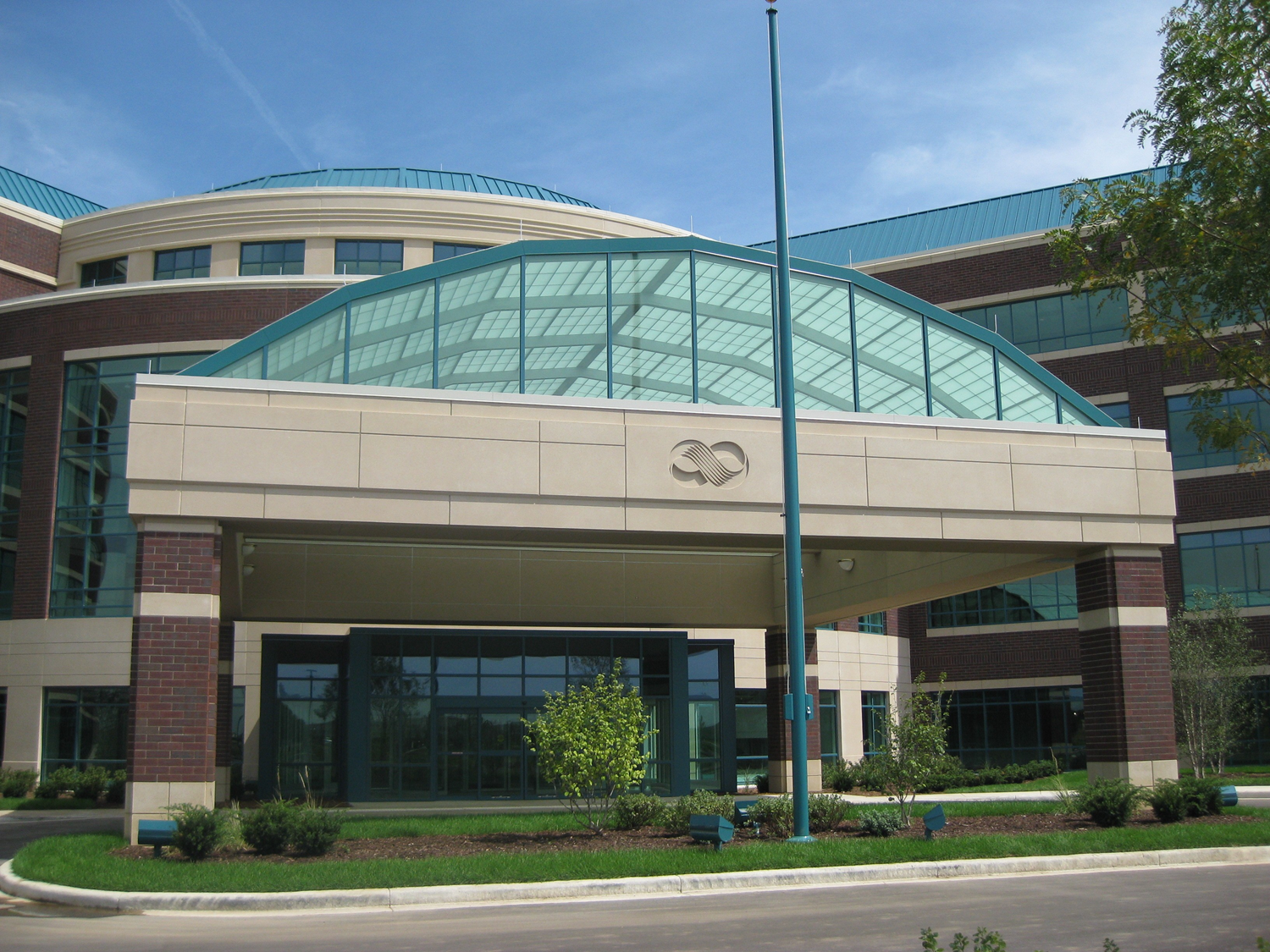 Waukesha Holiday Parade Event (MCI)
Summary of events  of MCI Event 
2nd elderly with multi-trauma and MTP activation
1 patient admitted for chest trauma and rib fractures
Remaining adults treated and discharged from the ED
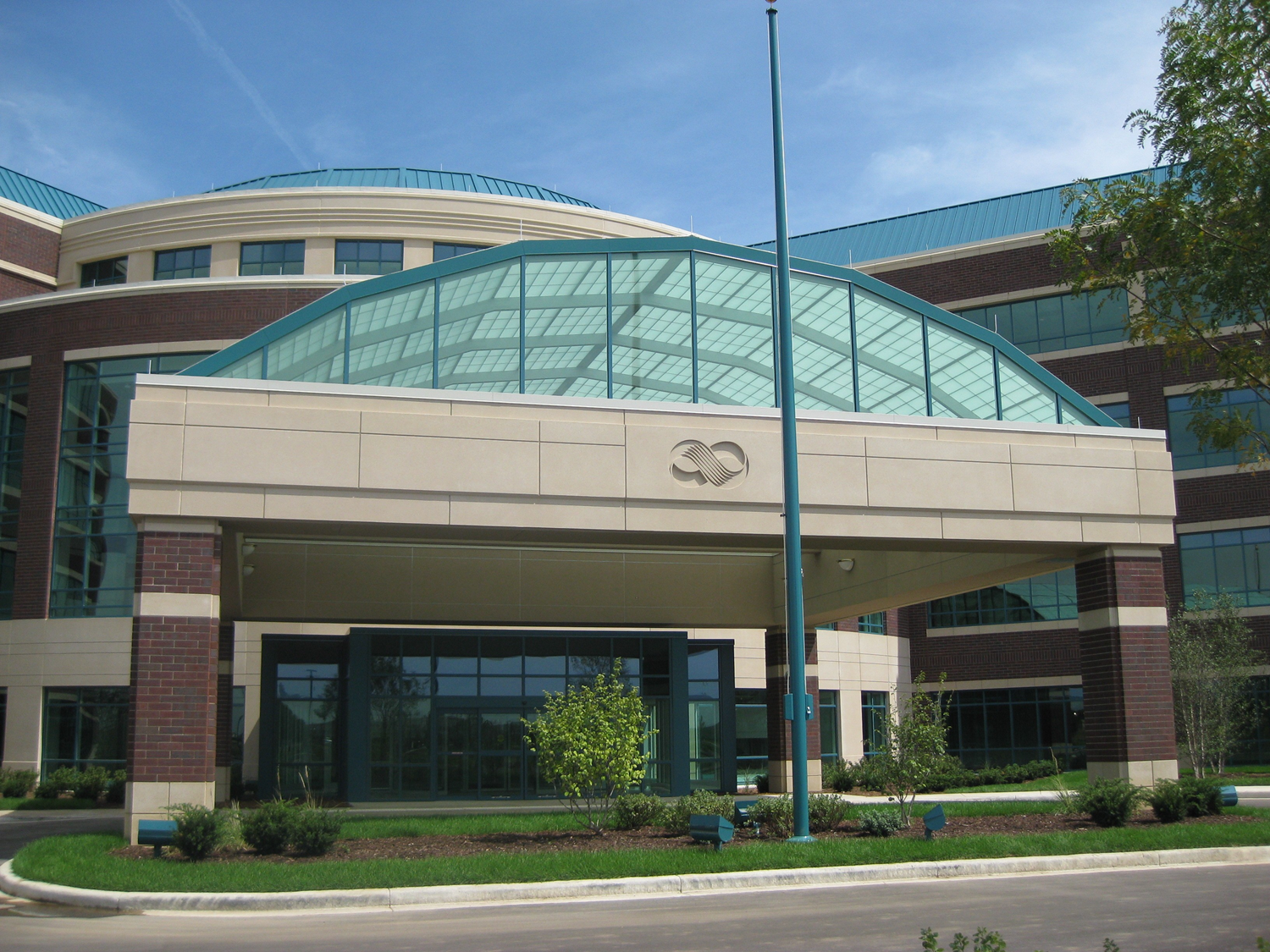 Waukesha Holiday Parade Event (MCI)
Summary of events  of MCI Event 
Multi-tier response by support staff including; front line caregivers , support an ancillary staff
Red Cross / Salvation Army on site assisting with family reunification
Media relations onsite to assist Comm OPS with  inquiries  calls
Debriefing  session established with WCC-CISD & AAH Teams
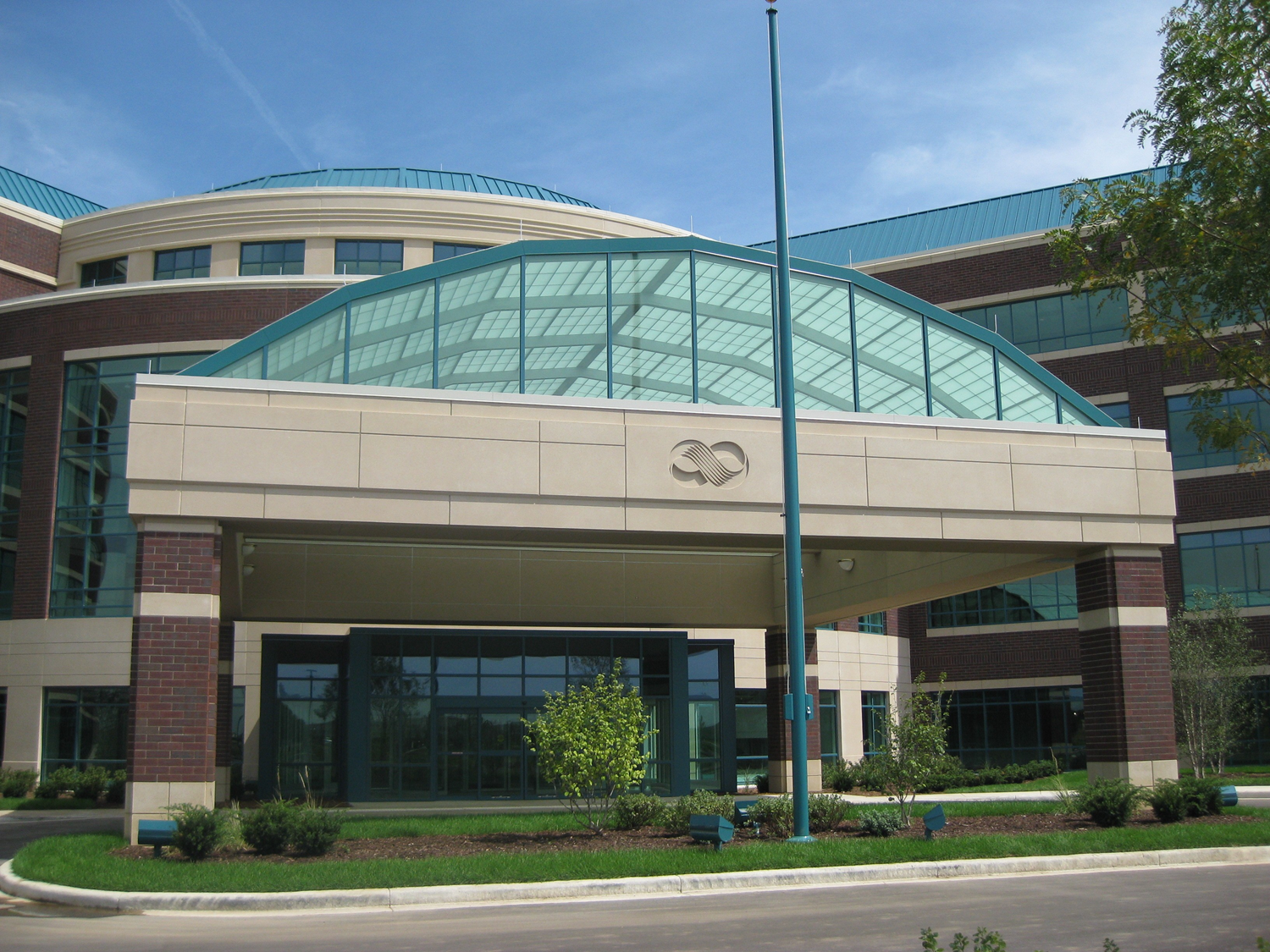 Waukesha Holiday Parade Event (MCI)
Hot Wash points for Discussion

Initial notification was by individuals on scene and social media (1641pm)

EM Resource not online to receive initial notification
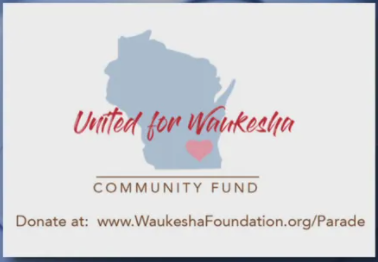 Waukesha Holiday Parade Event (MCI)
Hot Wash points for Discussion

Local /national media channels contacting ED directly for updates

Local LE / IC requesting list of patients seen and disposition 

**Development of  “virtual IC” utilizing TEAMS platform